民權國小110學年度第一學期
一年一班  學校日

歡迎各位家長的蒞臨

張純瑗 老師
班級概況
學生人數-男生13人，女生13  人。
科任老師：
            體育：黃健暉老師 
　　  音樂：張倪甄老師
        閩南語：張瓊方老師
        生活： 黃瓊慧、林安婕老師         
        英文：陳玉朋 老師
家長日流程
課程教學計畫
班級經營計畫
親師共同合作事項
選班親會推幹部及家長代表
個別談話
課程教學計畫
課程教學計畫-語文科
課程教學計畫-數學科
[Speaker Notes: 期中考後,有空可讓孩子背九九乘法。數學作業的習寫,會要求他們寫上過程,再做確認。格式方面的要求是希望孩子養成良好的書寫習慣。]
課程教學計畫-生活
語文補充教學
班級經營計畫
班級經營理念
培養良好的品德
養成閱讀習慣
提升語文能力
多元發展
孩子在校特殊狀況處理原則
受傷：請健康中心處理，並於聯絡簿轉達。若傷勢嚴重，立刻聯絡家長（或由校方）送醫。
大小便弄髒衣褲：在尊重孩子的尊嚴下，協助清理並讓孩子換乾淨的衣褲。請家長讓孩子帶乾淨的衣服放在學校櫃子。
危險行為：會於聯絡簿或電話告知，請家長共同協助教導。
傳染性疾病：請生病的孩子在家休息。教室也會消毒，請孩子多洗手。
功課未完成：請孩子下課補寫，仍未完成者帶回家補寫，並於聯絡簿告知家長。
未帶餐盒：使用教室的備用餐盒。
未戴口罩：使用備用口罩，隔天歸還1個。
師生共同合作事項
親師合作事項
1. 早上7點50分以前到校，請勿早到或遲到。

2.請讓學生養成吃完早餐再上學的習慣。

3.送小朋友到校門口即可。請讓小朋友自己走進教室，學習獨立。
親師合作事項
4.每天協助孩子檢查功課及聯絡簿，並準備上課所需之學用品。(請讓孩子逐項檢查並準備)。

5.各式回條可沿線撕下再讓孩子交回，上方的訊息可留在家中參考。有關健康檢查的回條（視力、牙齒）約半年會發一次，再請家長抽空帶孩子檢查。健康是無價的！
親師合作事項
６.在學校表現良好時，老師會在聯絡簿上蓋上笑臉章，家長看到時，別忘了口頭稱讚一下孩子們的優良表現喔！

７.請盡量不要讓孩子穿著涼鞋到學校，以免造成孩子的腳趾受傷。體育課時請讓孩子穿著運動鞋。

8.請避免讓孩子們帶零食、飲料和玩具到校，以免上課分心。
親師合作事項
9.重要事項以電話溝通或見面晤談，更能夠有效的溝通。良好的親師溝通，將可增進家長和老師對孩子們的了解，對孩子們的學習也會有很大的幫助。

10.聯絡簿是親師間最佳的溝通管道，請各位家長多加利用。事假請事先透過聯絡簿告知老師。若請病假，請於當天早上撥打學校的請假專線(27652327分機562)，留言時請告知班級、座號、姓名及原因。
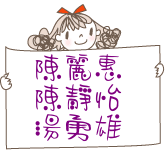 簡報完畢
謝謝指教
感恩一鞠躬
感恩的心，感謝有您
簡報完畢
謝謝指教
赦若感恩一鞠躬
感恩的心，感謝有您
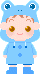 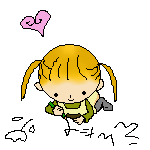 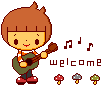 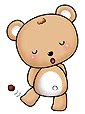